The Bioelectric Potentials(contd.)
By:
Somesh Kumar Malhotra
Assistant Professor,
ECE Deptt.,UIET,CSJM University
EEG
EEG
EEG
Brain waves classification
For obtaining basic brain patterns of individuals, subjects are instructed to close their eyes and relax.
 Brain patterns form wave shapes that are commonly sinusoidal. Usually, they are measured from peak to peak and normally range from 0.5 to 100 µV in amplitude, which is about 100 times lower than ECG signals.
 By means of Fourier transform power spectrum from the raw EEG signal is derived. In power spectrum contribution of sine waves with different frequencies are visible.
 Although the spectrum is continuous, ranging from 0 Hz up to one half of sampling frequency, the brain state of the individual may make certain frequencies more dominant. 
Brain waves have been categorized into four basic groups- beta (>13 Hz),- alpha (8-13 Hz),- theta (4-8 Hz),- delta (0.5-4 Hz).
EEG
EEG
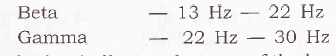 EEG
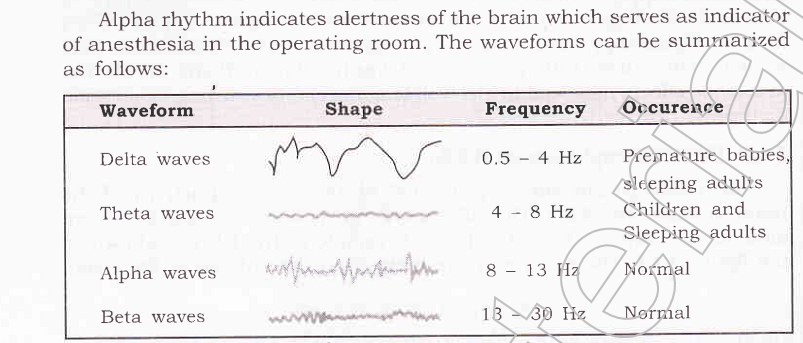 EEG
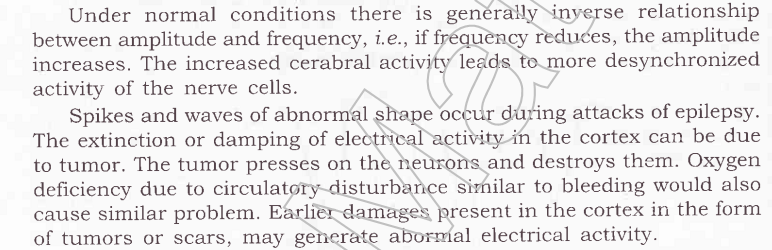 EEG
Applications
	The greatest advantage of EEG is speed. 
	Complex patterns of neural activity can be recorded 	occurring 	within fractions of a second after a 	stimulus has been 	administered. 
	EEG provides less spatial resolution compared to MRI .
	 Thus for better allocation within the brain, EEG images 	are 	often combined with MRI scans. 
	EEG can determine the relative strengths and positions 	of 	electrical activity in different brain regions.
EEG
According to R. Bickford research and clinical applications of the EEG in humans and animals are used to:(1) monitor alertness, coma and brain death;(2) locate areas of damage following head injury, 	stroke, tumour, etc.;(3) test afferent pathways(signals come outside stimuli 	and tell your brain what 	they are sensing) (by 	evoked potentials);(4) monitor cognitive engagement (challenging task) 	(alpha rhythm);(5) produce biofeedback situations, alpha, etc.;
EEG
(6) control anaesthesia depth (“servo anaesthesia”);(7) investigate epilepsy (a neurological disorder marked by sudden recurrent episode of sensory disturbance ,loss of conciousness, associated with abnormal electrical activity in the brain) and locate seizure (an epileptic fit, the outward effect can vary from uncontrolled jerking movement (tonic-clonic seizures) to 	as subtle as a momentary loss of awareness(absence seizure)) origin;(8) test epilepsy drug effects;(9) assist in experimental cortical excision  of epileptic focus   	(cutting away of brain tissue from the area of brain that 	consist epileptic focus {area of brain that generate cinical 	seizures});(10) monitor human and animal brain development;(11) investigate sleep disorder and physiology.
EMG
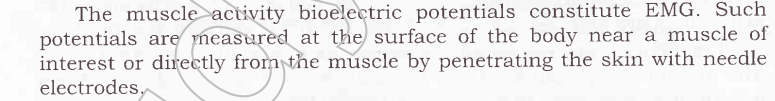 EMG
EMG can be recorded in two ways:
Surface EMG (SEMG ,which records EMG using electrodes placed on skin) which is more popular than
Intra muscular EMG  (a needle electrode is inserted inside the muscle) as it is non-invasive.
SEMG measures the muscle fibre action potential of a single(or more) motor units, which are known as the motor unit action potentials(MUAPs)
EMG
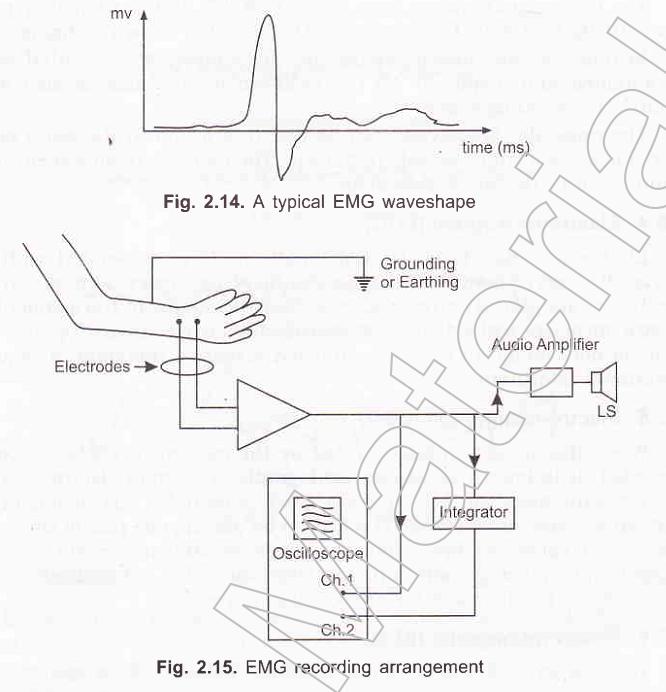 EMG
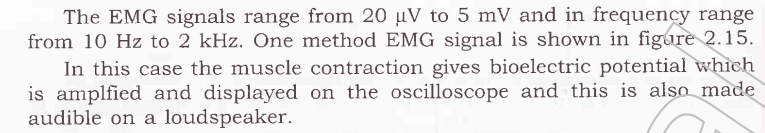 EMG
Electromyography is measuring the electrical signal associated with the activation of the muscle. 
This may be voluntary or involuntary muscle contraction. The EMG activity of voluntary muscle contractions is related to tension. 
The functional unit of the muscle contraction is a motor unit, which is comprised of a single alpha motor neuron and all the fibers it enervates.
 This muscle fiber contracts when the action potentials (impulse) of the motor nerve which supplies it reaches a depolarization threshold. 
The depolarization generates an electromagnetic field and the potential is measured as a voltage. The depolarization, which spreads along the membrane of the muscle, is a muscle action potential.
EMG
The motor unit action potential is the spatio and temporal summation of the individual muscle action potentials for all the fibers of a single motor unit. Therefore, the EMG signal is the algebraic summation of the motor unit action potentials within the pick-up area of the electrode being used. 
The pick-up area of an electrode will almost always include more than one motor unit because muscle fibers of different motor units are intermingled throughout the entire muscle. 
Any portion of the muscle may contain fibers belonging to as many as 20-50 motor units.